ბათუმის შოთა რუსთაველის სახელმწიფო უნივერსიტეტი      ტექნოლოგიური ფაკულტეტი, აგრონომიის მიმართულება                                                                   ზოგიერთი მერქნიანი მცენარის სანერგე მასალის მიღება   ქსოვილურ კულტურაში                     ასისტ.როფესორი      ნ. ალასანია                                         ბათუმი 2018
კვლევის ობიექტი
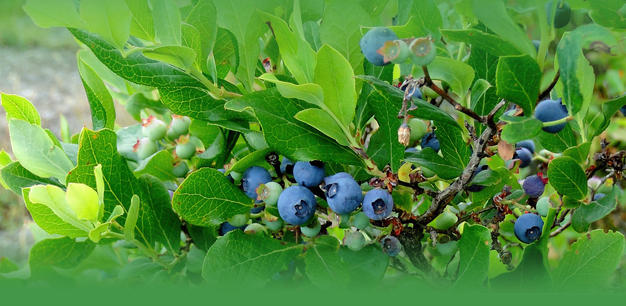 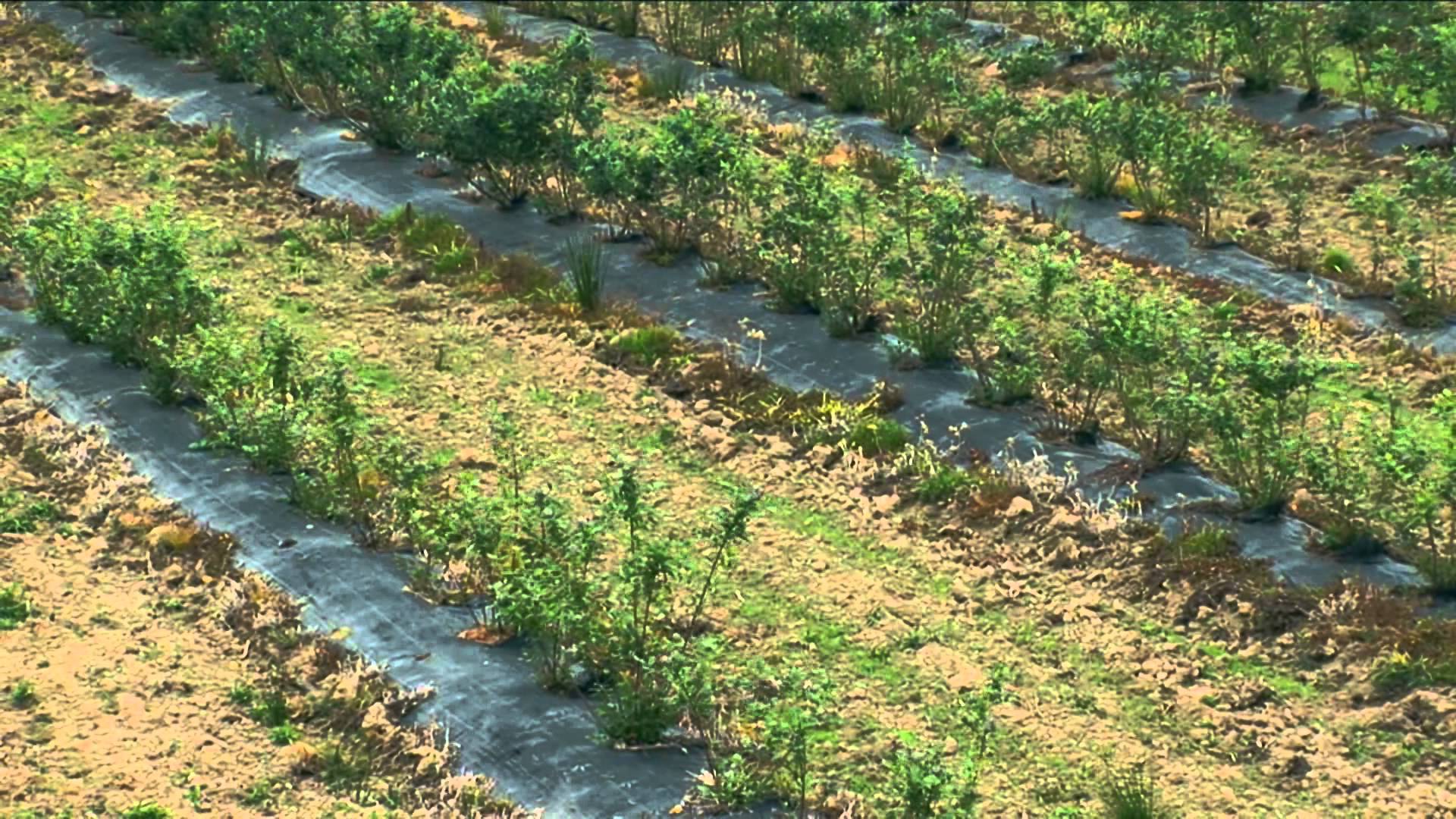 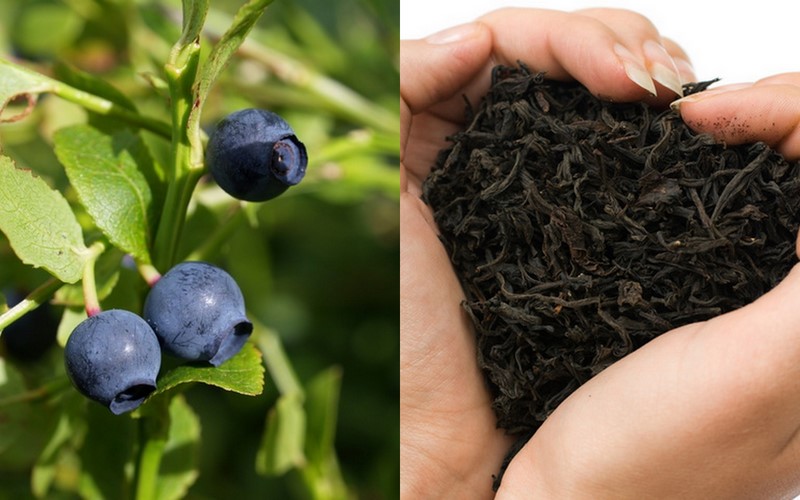 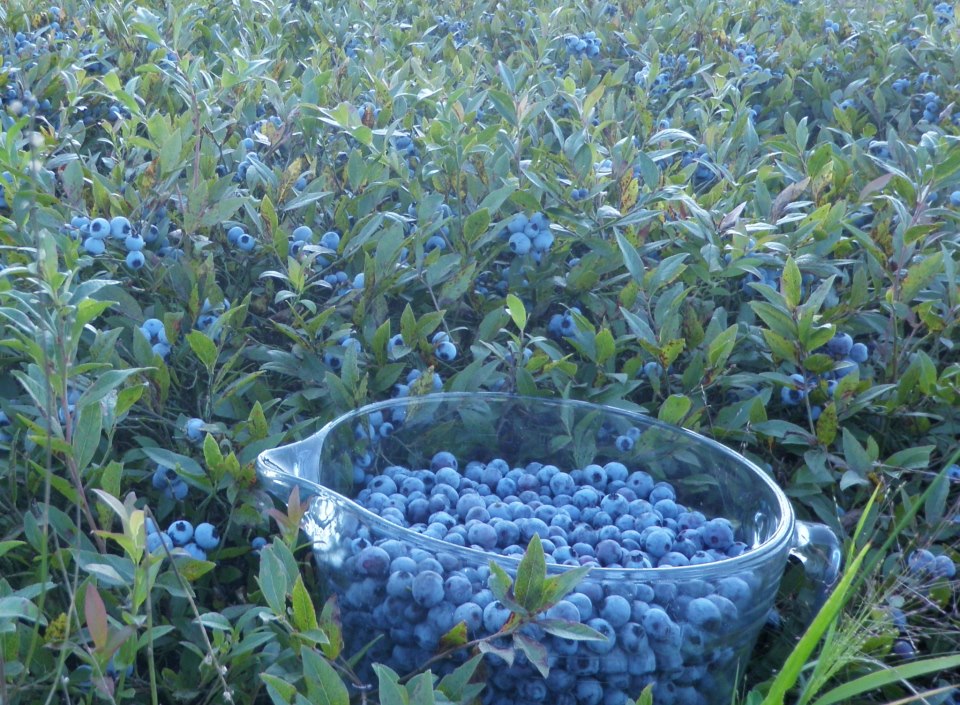 მიზანი
ლურჯი მოცვის შეყვანა in  vitro  კულტურაში, აგრეთვე in vitro  პირობებში მიკროკლონალური გამრავლების მეთოდის დამუშავება.
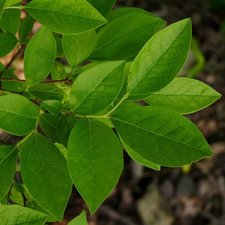 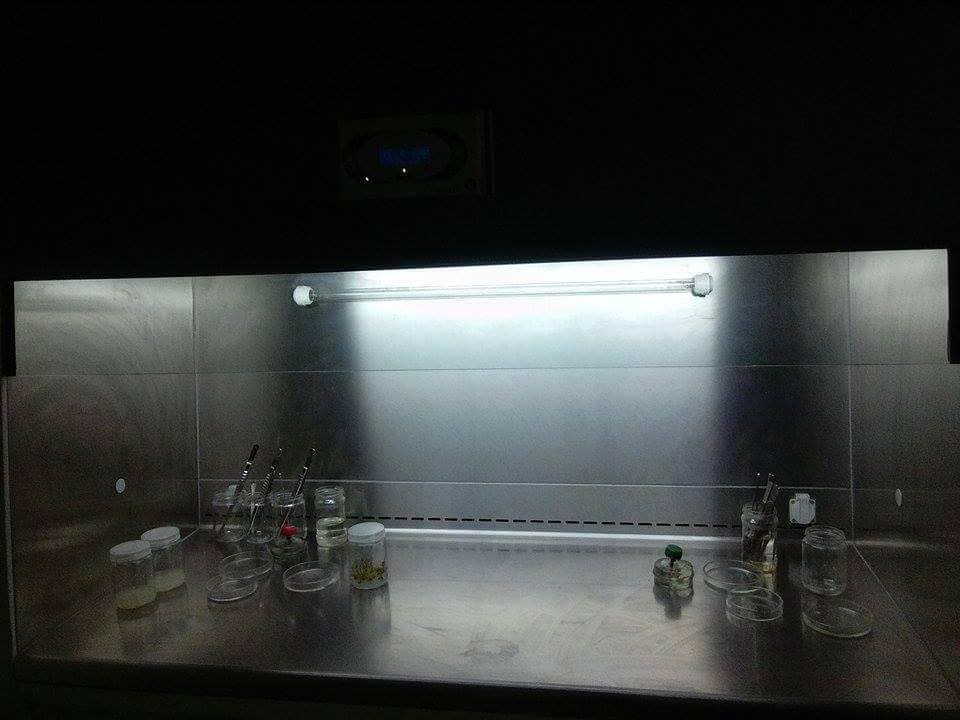 საანალიზო ოთახის და ლამინარ-ბოქსის სტერილიზაცია
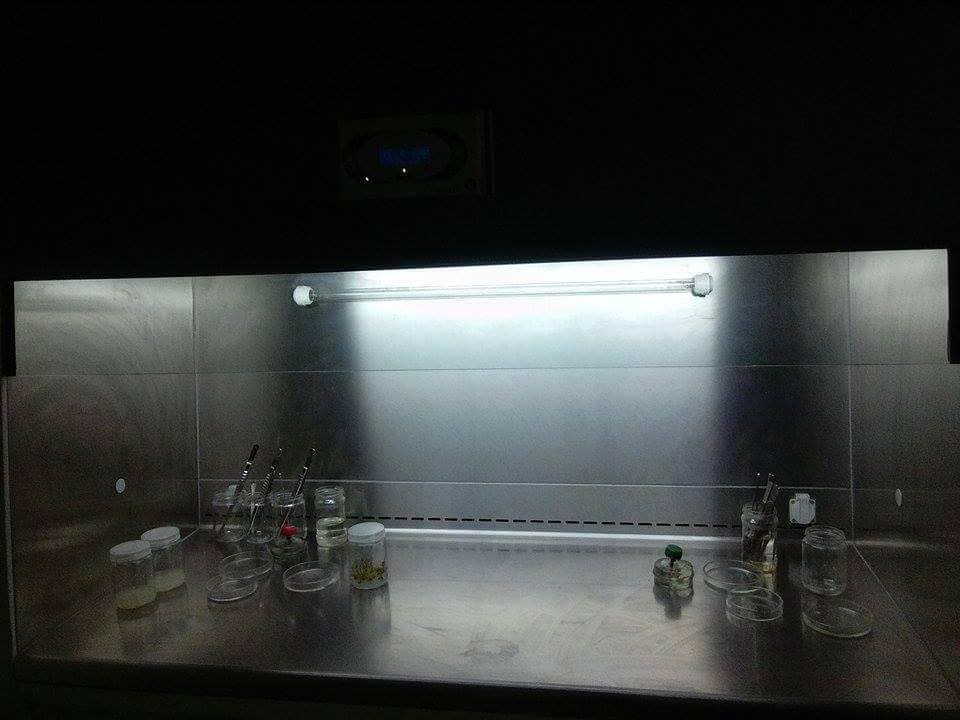 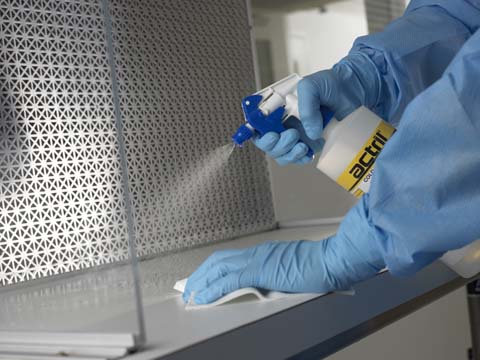 საკვები არეების შემადგენლობა და მომზადება
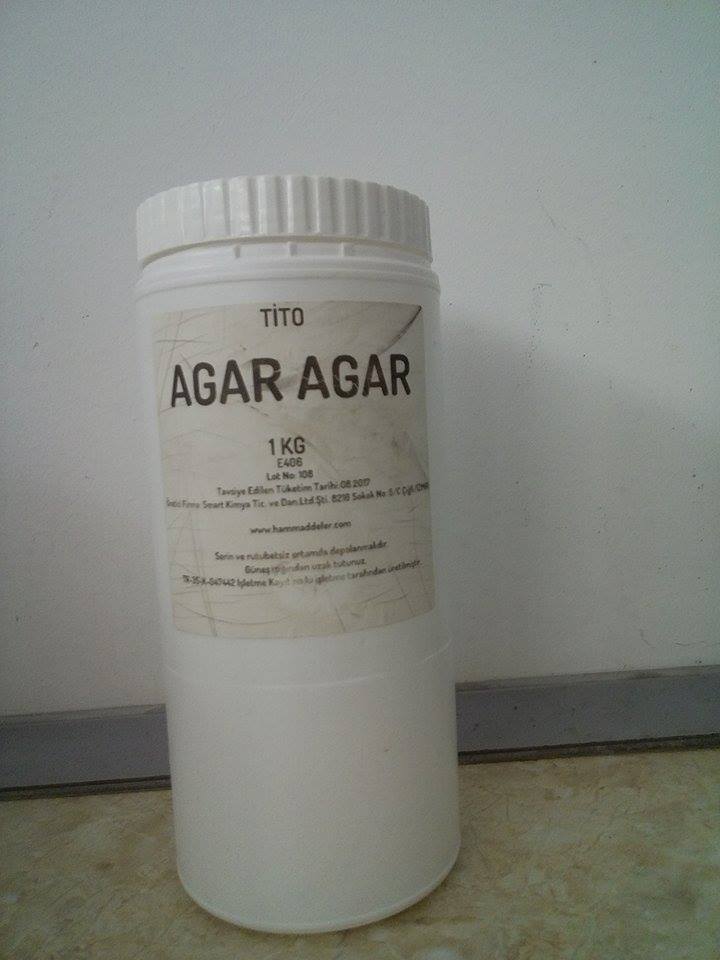 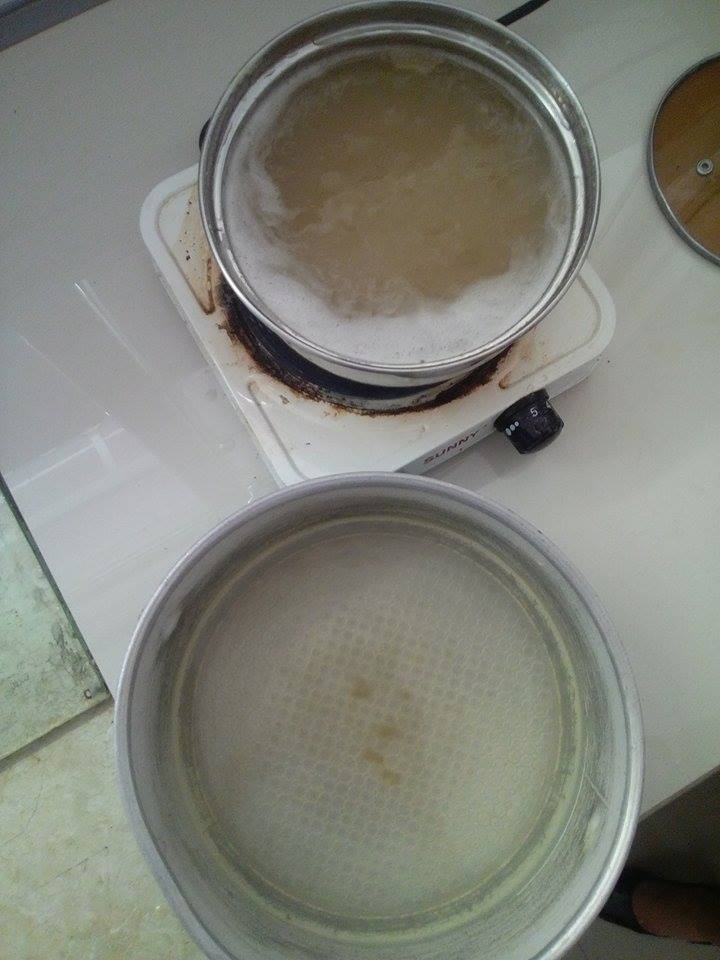 საკვები არის სტერილიზაცია
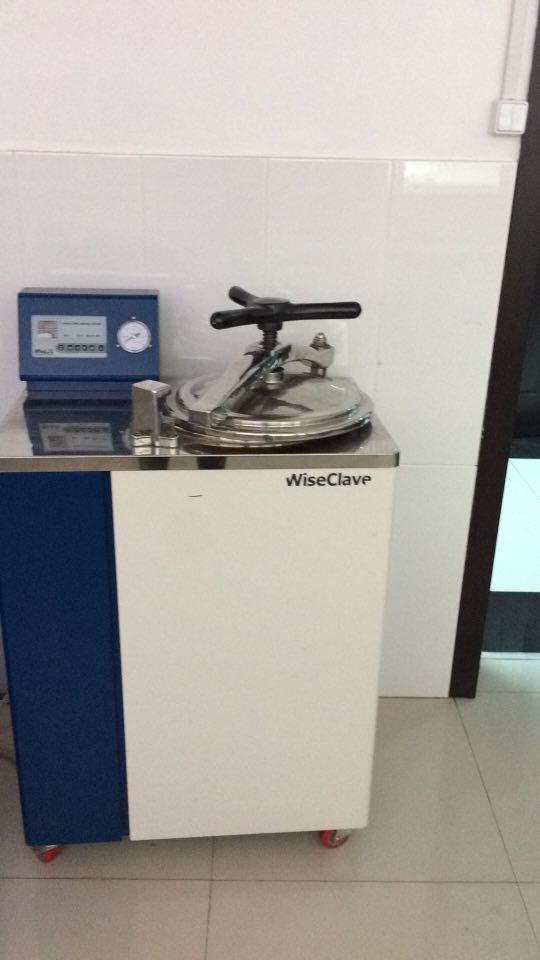 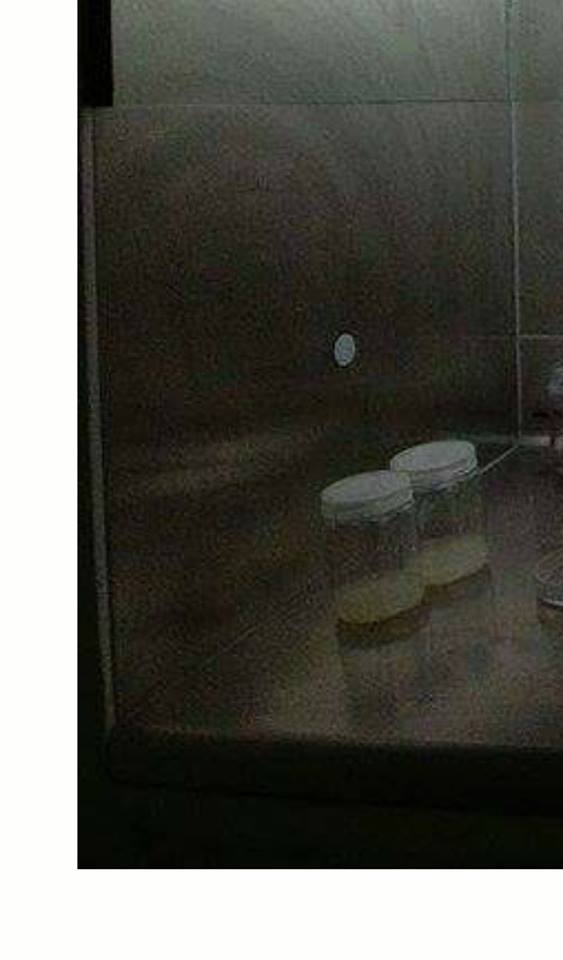 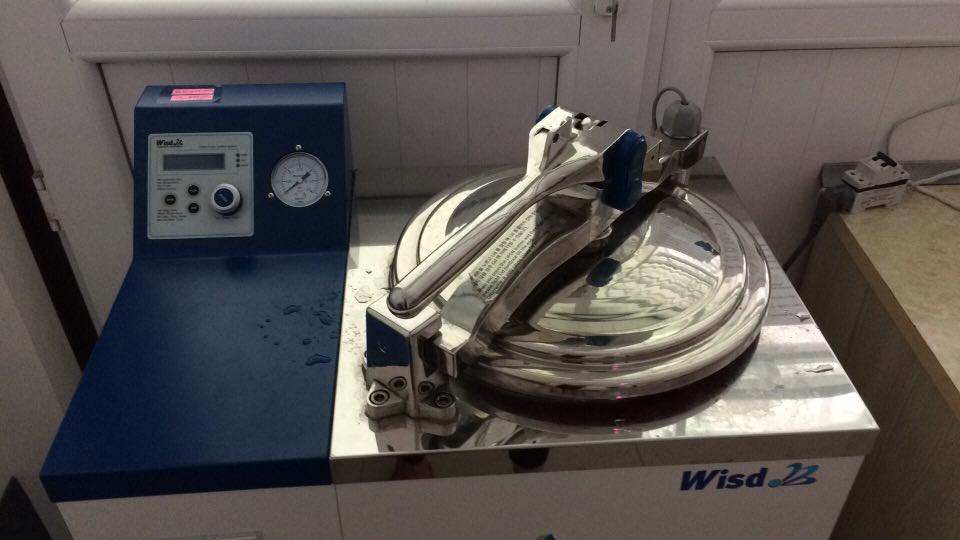 ჭურჭლისა და ინსტრუმენტების სტერილიზაცია
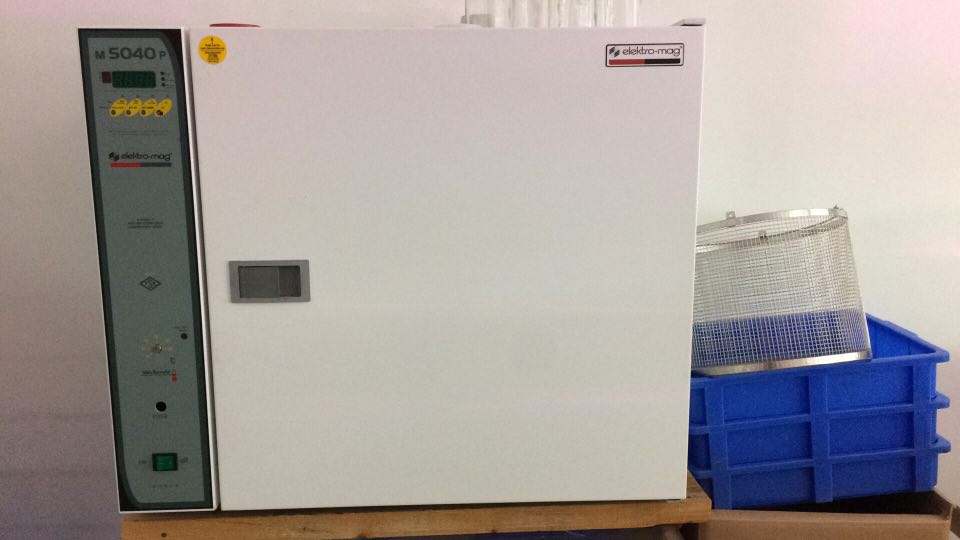 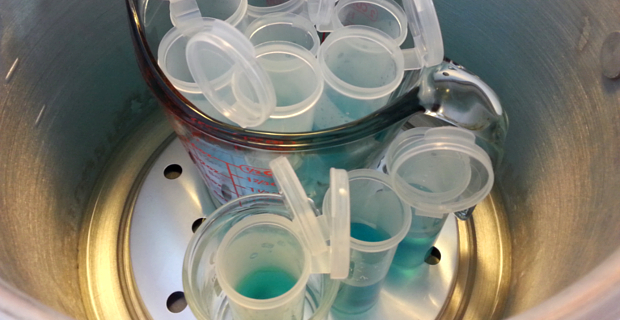 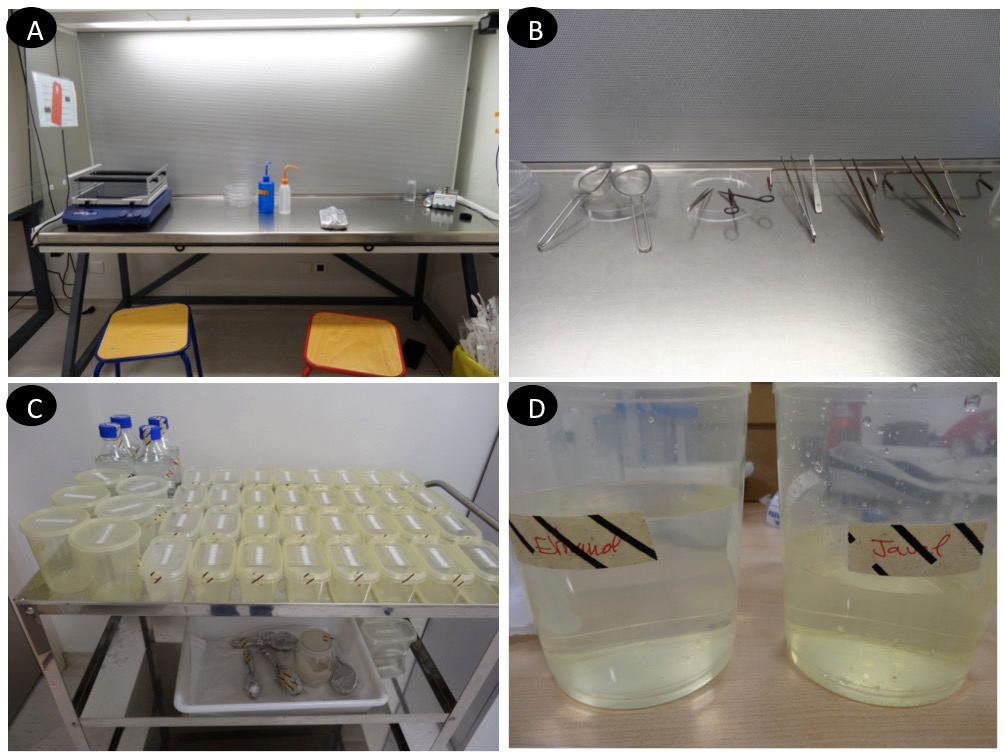 ექსპლანტის სტერილიზაცია  შეყვანა
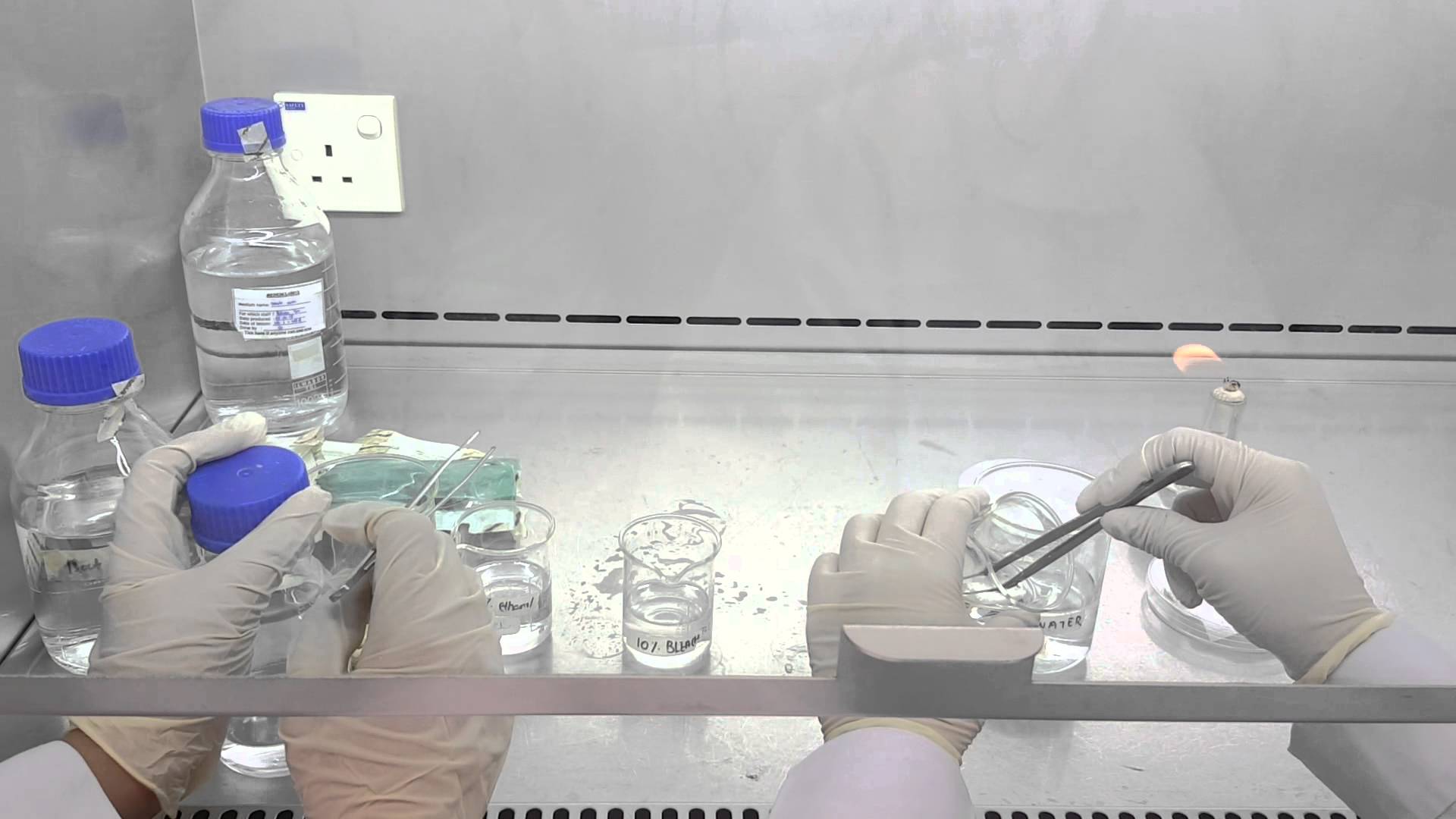 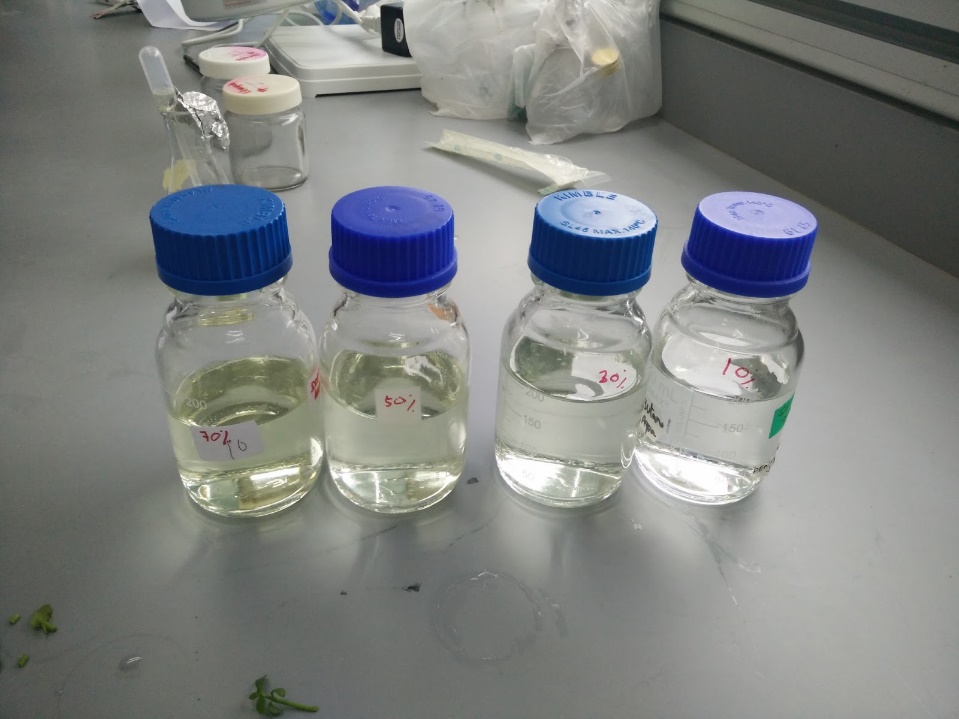 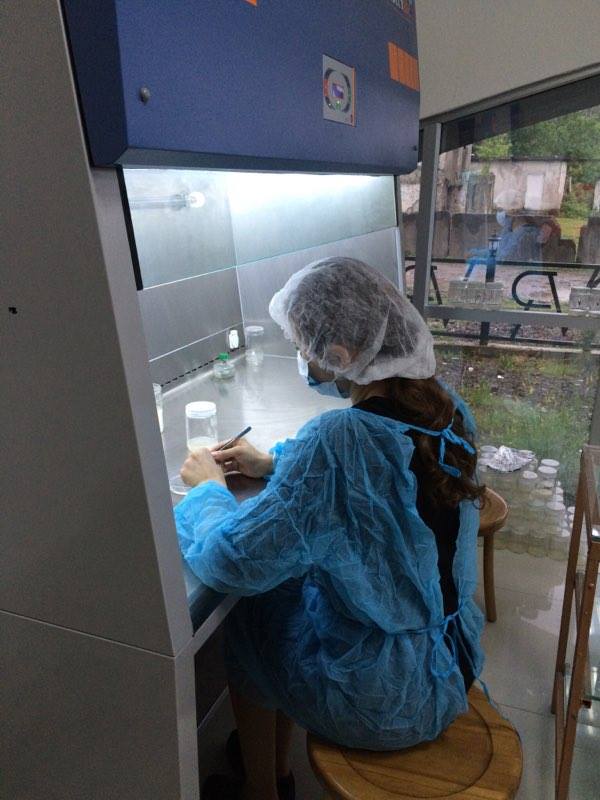 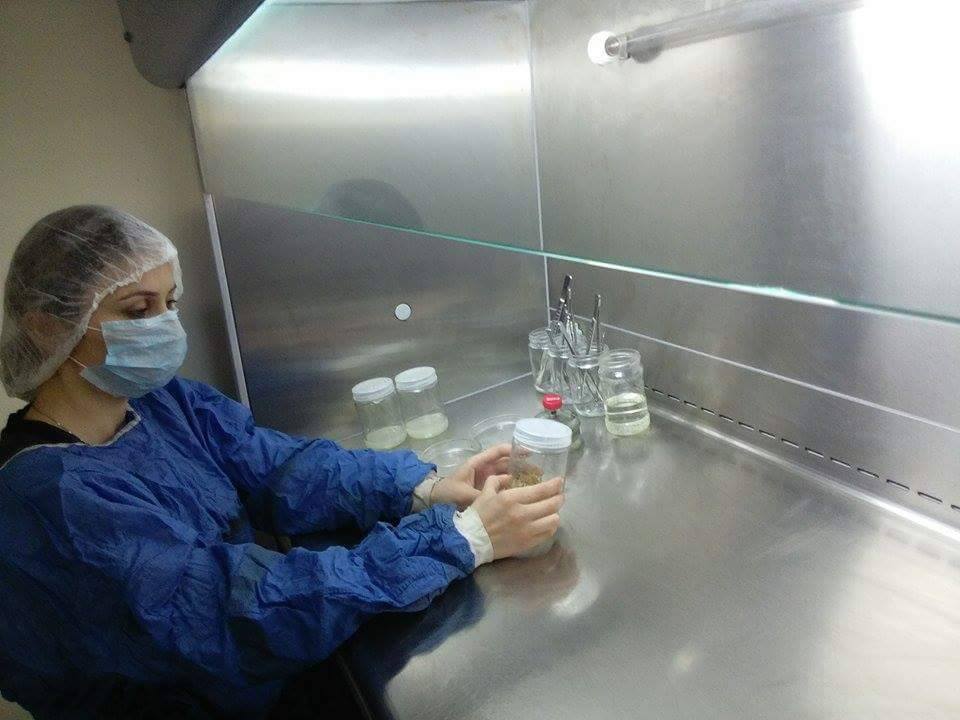 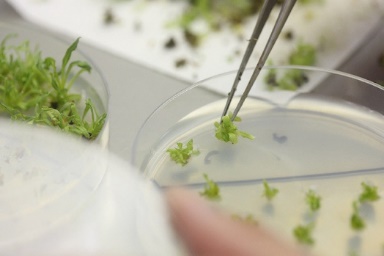 დაკვირვება და აღრიცხვა
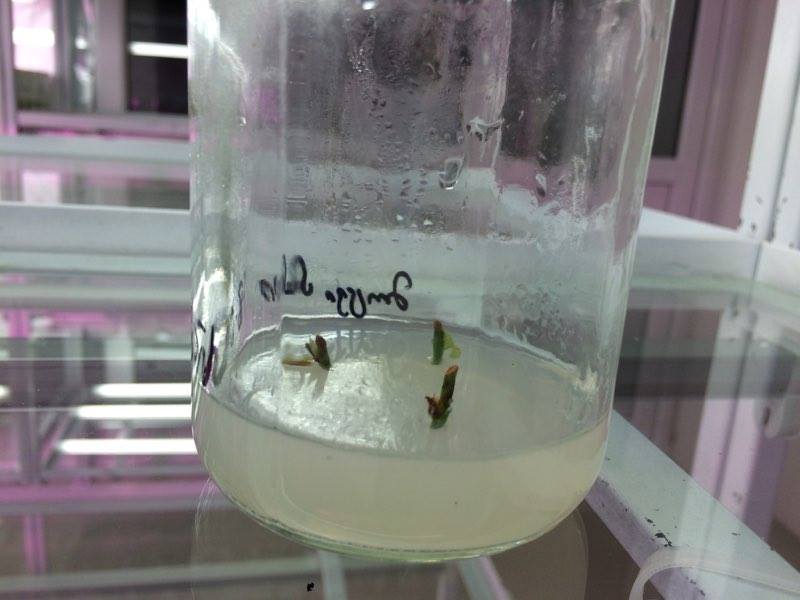 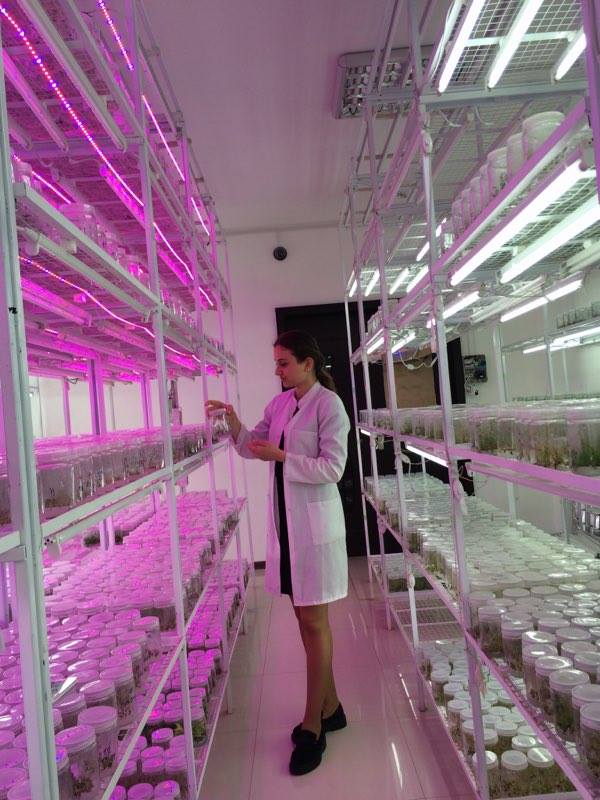 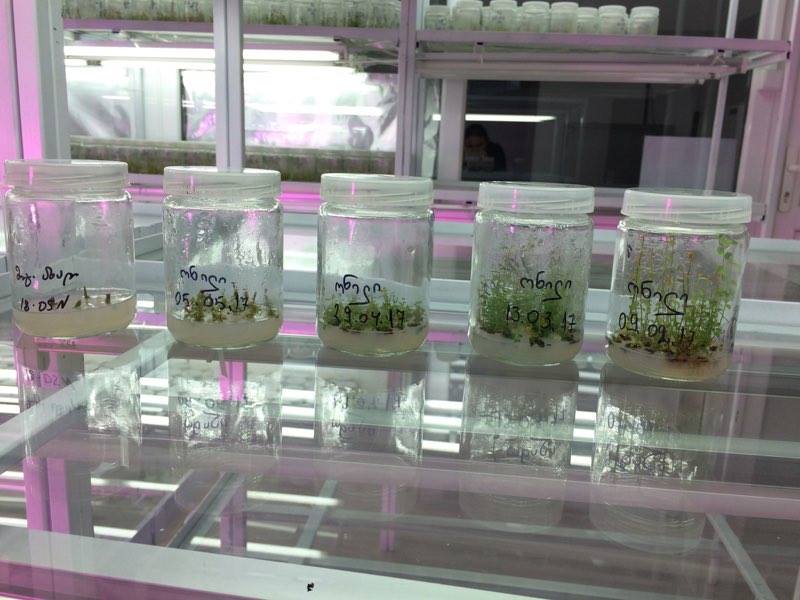 დაფესვიანების პროცესი და აკლიმატიზაცია
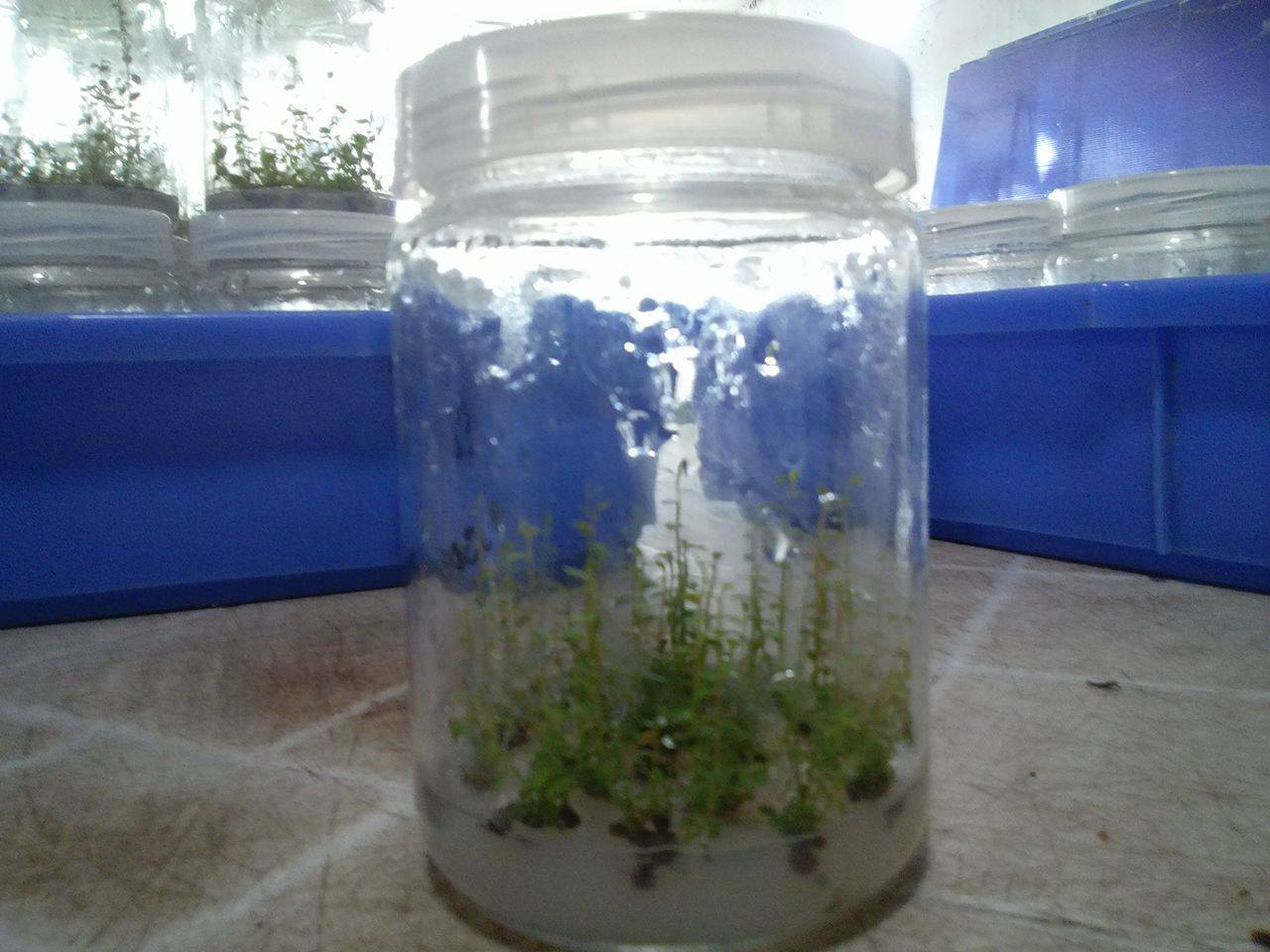 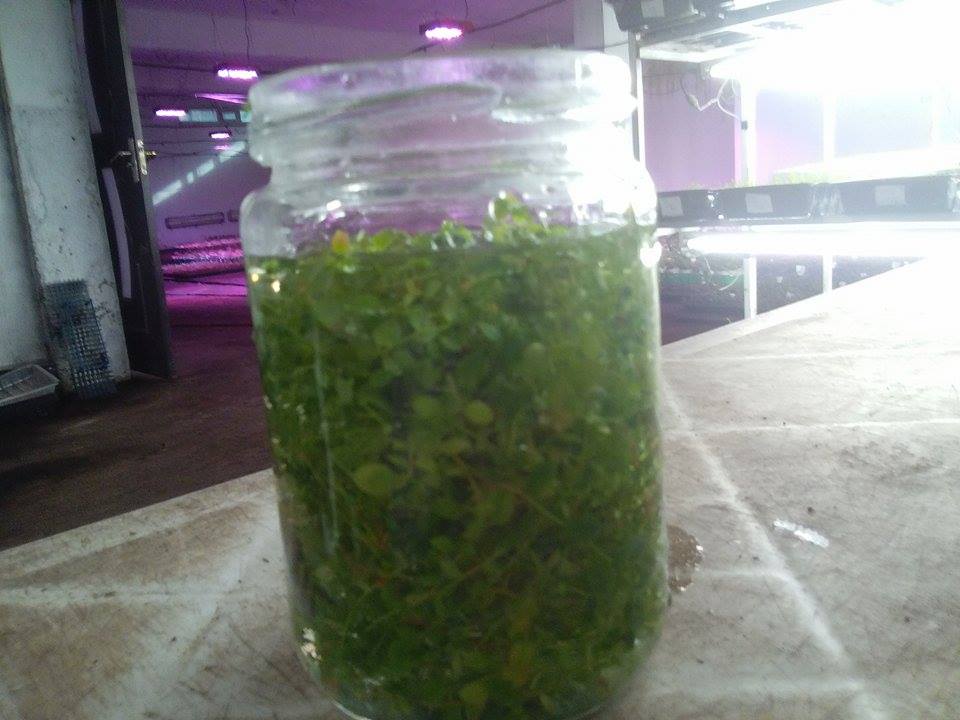 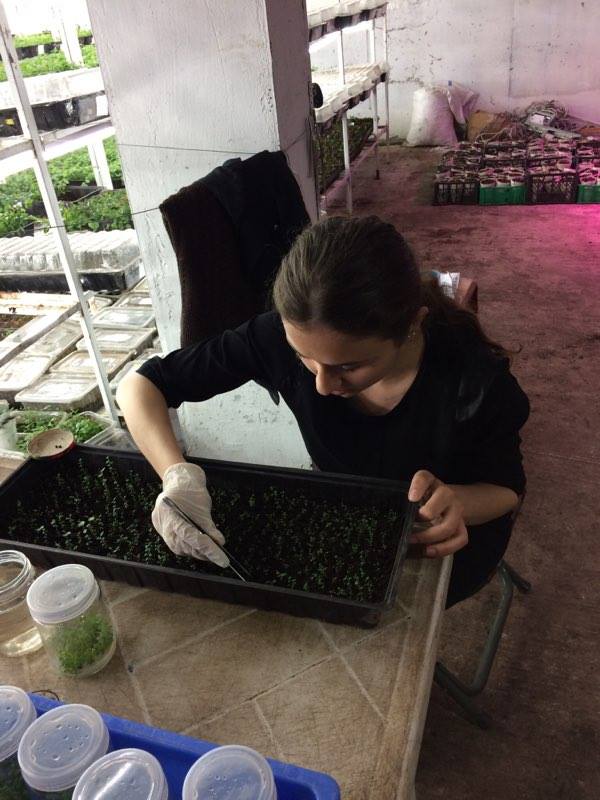 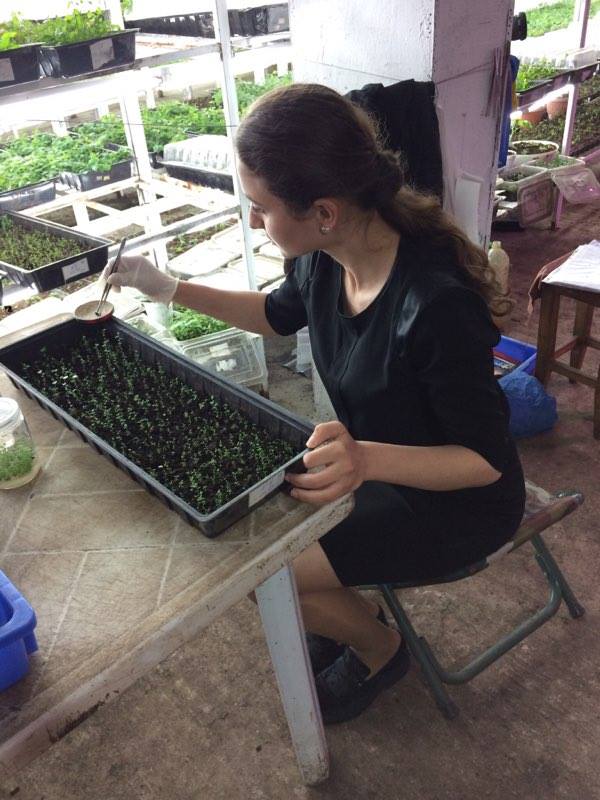 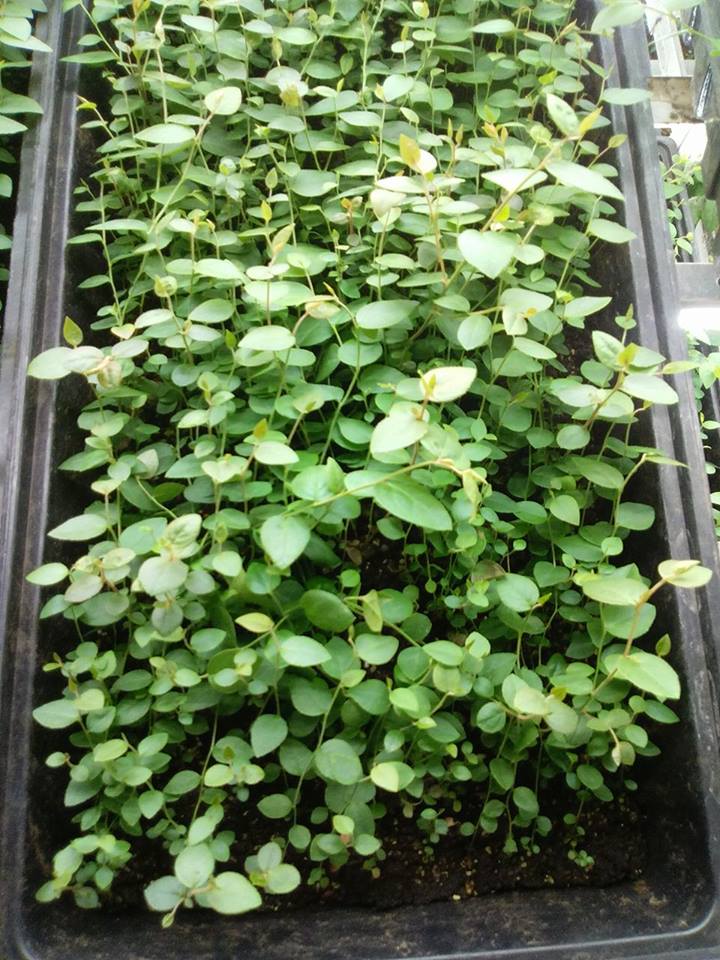 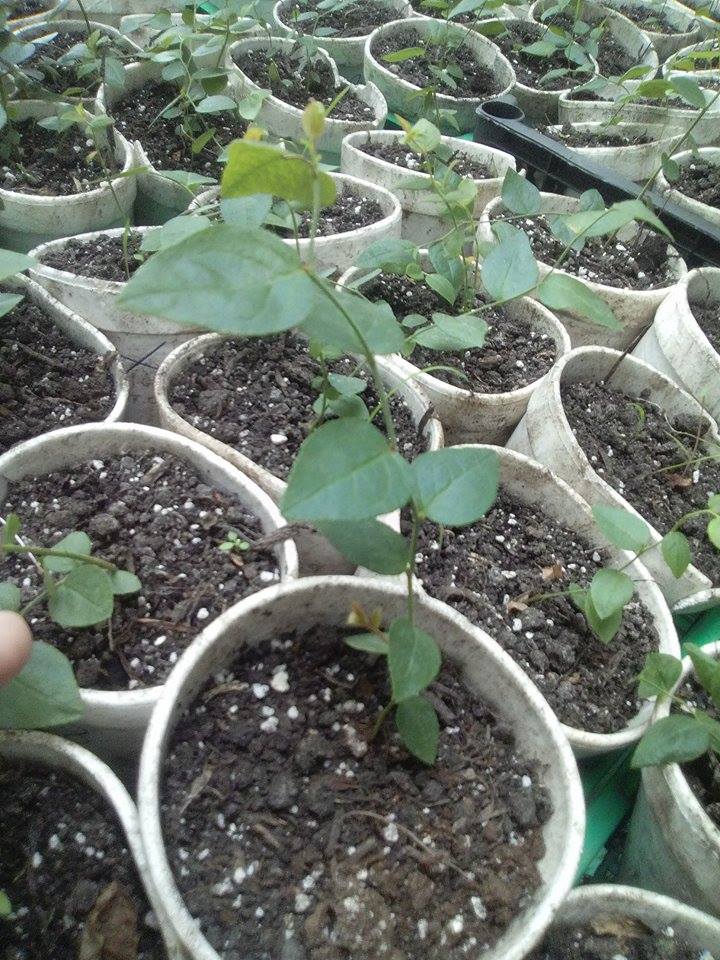 გმადლობთ  ყურადღებისთვის
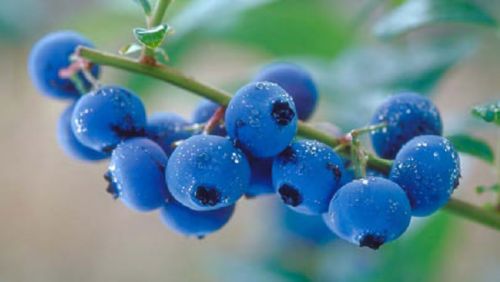